Figure 3. Extracellular norepinephrine (A) and dopamine (B) in the medial prefrontal cortex of animals injected with ...
Cereb Cortex, Volume 15, Issue 12, December 2005, Pages 1877–1886, https://doi.org/10.1093/cercor/bhi066
The content of this slide may be subject to copyright: please see the slide notes for details.
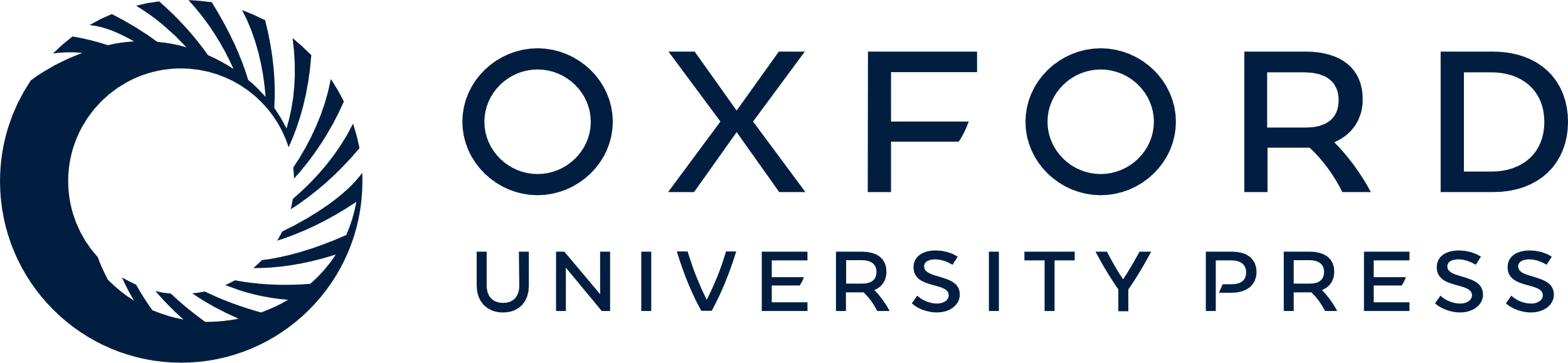 [Speaker Notes: Figure 3. Extracellular norepinephrine (A) and dopamine (B) in the medial prefrontal cortex of animals injected with saline (Sal; NE: n = 7; DA: n = 6) or morphine [Mor: 5 mg/kg (NE: n = 5; DA: n = 7), 10 mg/kg (NE: n = 9; DA: n = 8), 20 mk/kg (NE: n = 9; DA: n = 7)]. Results are expressed as percent changes from basal values of each experimental group. Statistical analyses were carried out on raw data. Drug was injected at time 0. All data are expressed as mean ± SE. *P < 0.01 in comparison with the corresponding time point of saline.


Unless provided in the caption above, the following copyright applies to the content of this slide: © The Author 2005. Published by Oxford University Press. All rights reserved. For permissions, please e-mail: journals.permissions@oupjournals.org]